XXXV
SALÓN TECNOLÓGICO DE LA CONSTRUCCIÓN EXCO 2021
INTERNATIONAL  ITINERANT  EXHIBITION  “RESEARCH  IN  BUILDING  ENGINEERING – EXCO’21”   - Valencia SPAIN
PRIMERA LÍNEA DE TÍTULO EN CASTELLANO (Arial, negrita, mayúsculas, 36 p, just. Izq.)
SEGUNDA LÍNEA TÍTULO EN CASTELLANO
PRIMERA LÍNEA DE TÍTULO EN INGLÉS
SEGUNDA LÍNEA TÍTULO EN INGLÉS
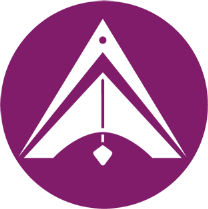 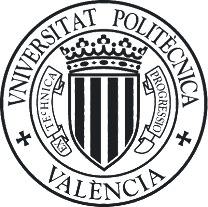 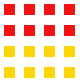 Nombre Apellido Apellido1 	Nombre Apellido Apellido2     	(Arial, regular, 24 ptos., just. a izq.)
Instituto/Departamento/Universidad/e-mail1	Instituto/Departamento/Universidad2	(Arial, regular, 20 ptos., justificado a izq.